IEEE Contact Center
Treasurer Training
Presented by:  Yolanda Quiñones  
21 October 2023
Serving our members and volunteers around the world!
1
Meet the Team
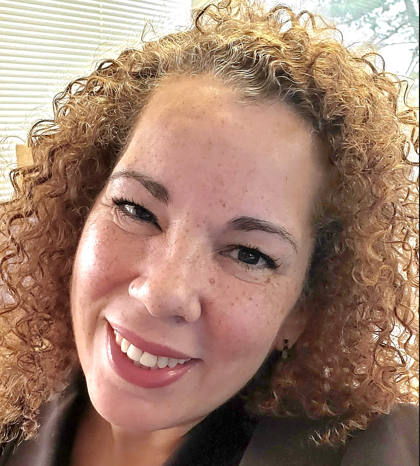 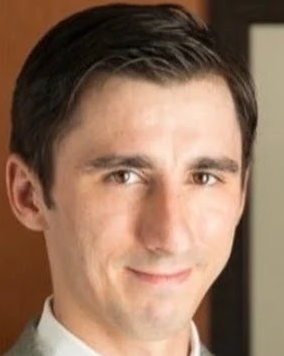 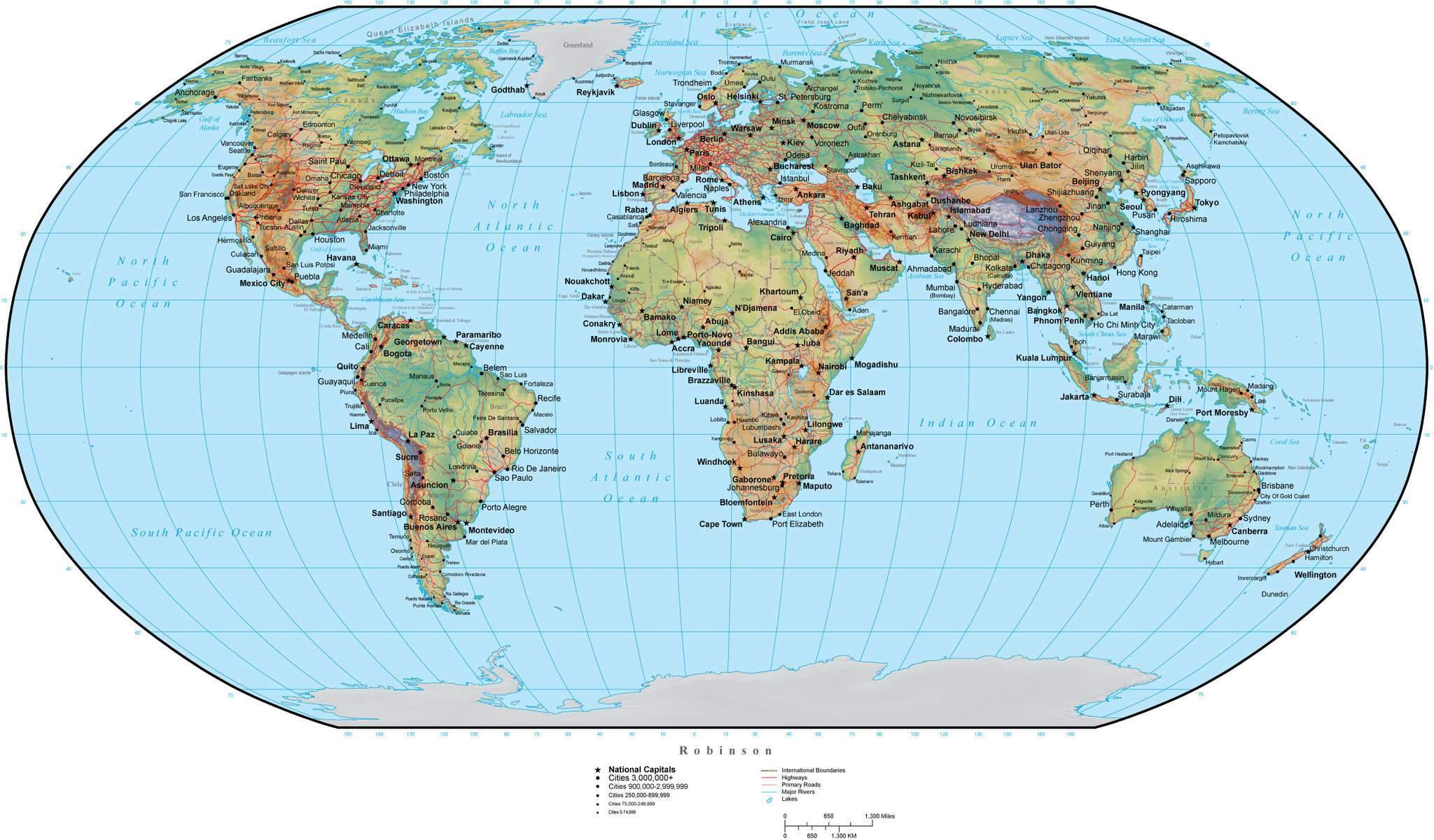 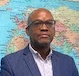 Vil Zeimys
Supervisor, USA
Darnell Ragland
Supervisor, USA
Yolanda Quiñones
Sr. Manager, USA
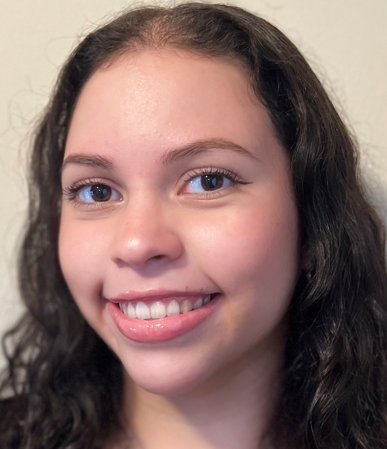 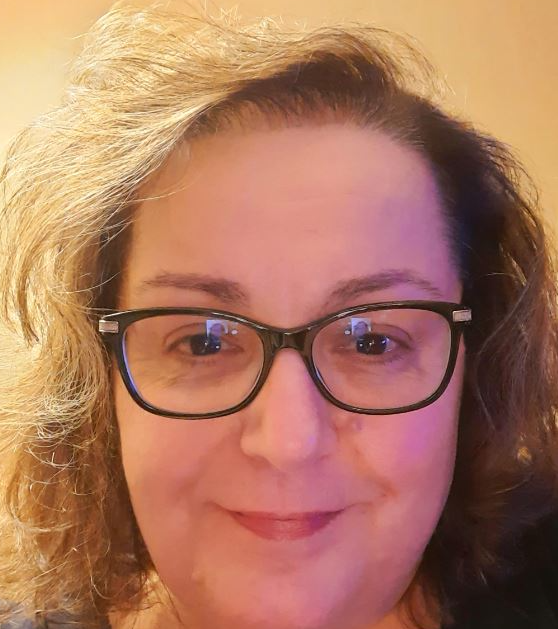 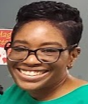 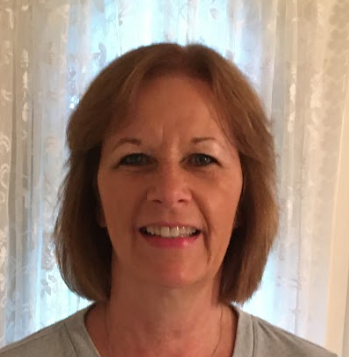 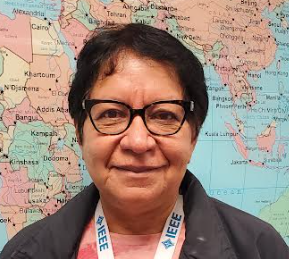 Amy Asencio
Associate, USA
Maureen Hemmerly
Associate, USA
Karen Jongeleen
Associate, USA
Anita Mercado
Associate, USA
Kashonda Mauldin
Associate, USA
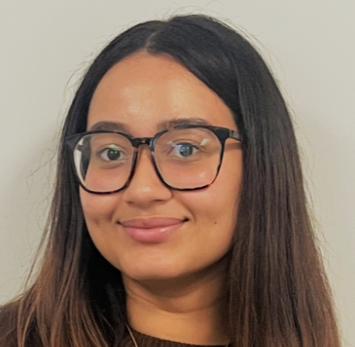 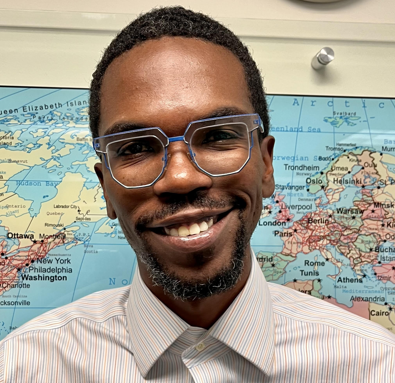 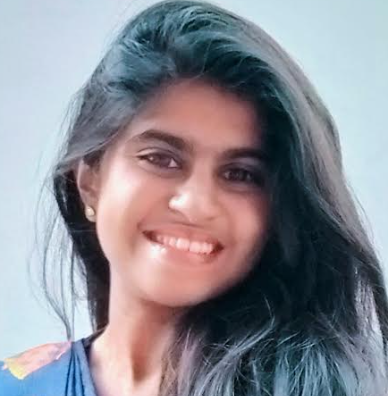 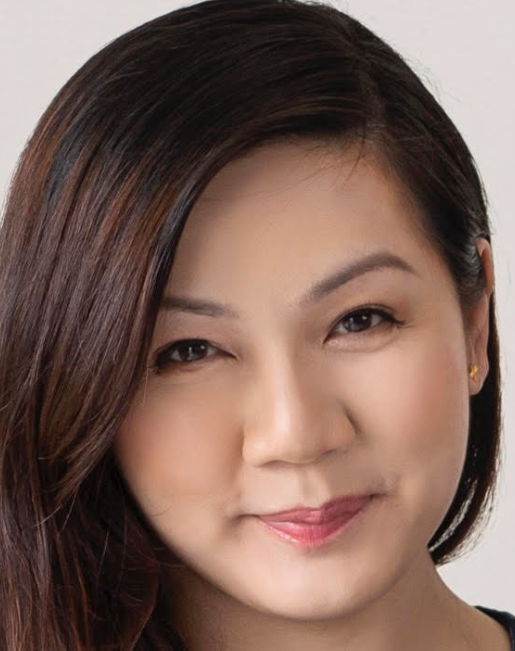 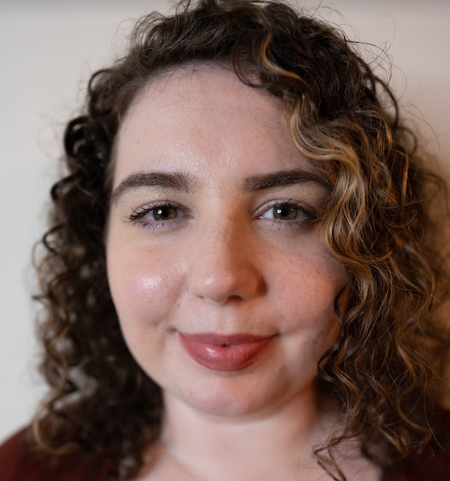 Khristy Rosales
Associate, USA
Karen Lim
Associate Singapore
Thomas Powell
Associate, USA
Desiree Geis
Associate, USA
Mable Rajakumar Associate, India
IEEE Contact Center
Our primary goals are to: 

Create strong relationships by providing exceptional service on the first contact and deliver a highly satisfied experience to our members, volunteers and non-member constituents

Ensure our agents are well trained and knowledgeable of all facets of IEEE so they can achieve goal #1
3
Advancing the Member experience through knowledgeable, accessible and timely Member support
Educating on member value through phone connection and conversation - outbound calls to Members annually to apprise on benefits relevant to them and encourage renewals
Provision of world-class customer relationship management support - through Oracle Service Cloud (OSC) - enabling live chats, a self-service knowledgebase and real-time analytics
Actively contribute to IEEE program support - renewal readiness, testers of system functionality, Tier-1 support for NextGen and other products, programs and services
Directly contribute to member retention and revenue – outreach to members in arrears each year and assist in renewing their IEEE Membership
Global Operation and Methods of Communication
Global Support in the United States, India and Singapore.
Self Service Knowledgebase available 24hrs, 7 days a week, 365 days a year, where you can find the answers, you need at your convenience
Chat widgets embedded on several IEEE.org webpages to provide our members easy access for support to the Contact Center 
Join/Renewal pages
Collabratec Website Chat
Coming soon – November 2023
Student Member Facebook Page - Messenger
Women In Engineering Website Chat
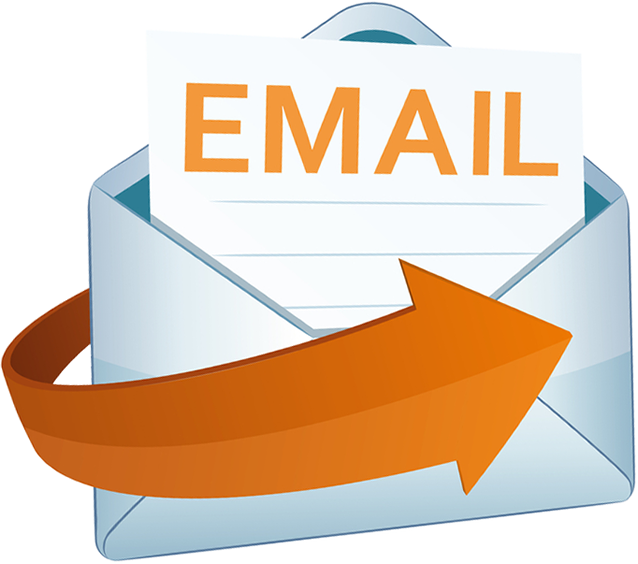 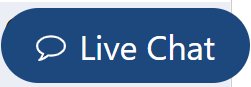 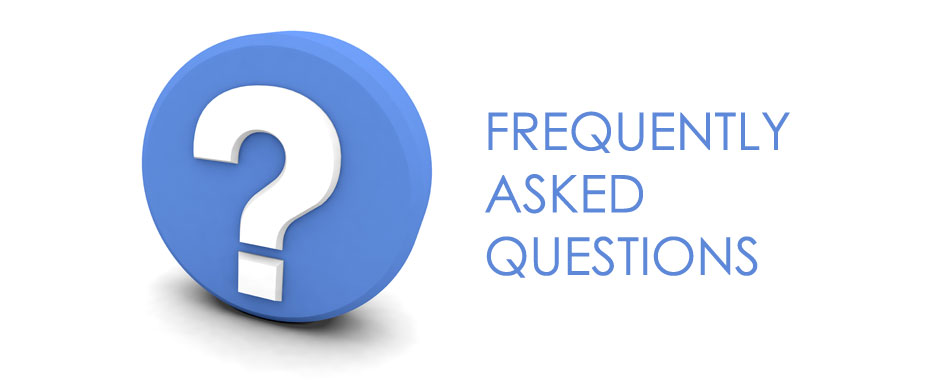 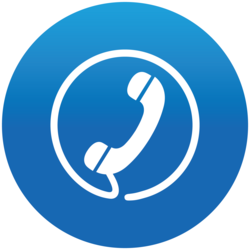 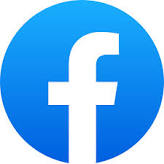 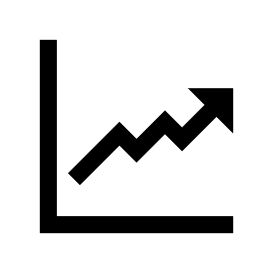 Voices of the “Customer”
Satisfaction and Quality Scores (January to June 2023)
Customer satisfaction (CSAT) scores are measured by highly satisfied (HS) and satisfied (S) to a metric of 90%
First contact resolution (FCR) – 90% goal
Quality monitoring (QM) scores are conducted weekly for each associate – Our goal is 90% satisfaction
Post interaction surveys help us to identify opportunities for improvement
Email inquiries are resolved within 24 hours
FCR – 85%
Data Source:  Oracle Service Cloud
Data from January – September 2023
IEEE Self-Service Support Center
2022 Full Year / 2023 Projection
The IEEE Self-Service Support Center (www.ieee.org) is a one-stop platform for members and volunteers to get answers to their questions at their convenience
There are over 1,300 FAQ’s across all facets of IEEE available to our members and volunteers available 24hrs, 7 days a week and 365 days a year
Data Source:  Oracle Service Cloud
Data from January – September 2023
[Speaker Notes: 2021 - 1.1 visits, 182k answers viewed

Collabratec – 37 chats
Join – 643 chats
Renew – 262 chats]
NextGen Support
NextGen
Contact Center Support - Tiered Approach
NextGen
Contact Center Support
We support our volunteers with their NextGen needs using our tiered service model
The Contact Center provides Tier 1 support via chat, email and phone 
In addition, we use Oracle Service Cloud, (Client Relationship Management System) (CRM), as the tool for escalating to business leaders for a 360-degree view into any inquiry
Staff received multiple hours of training across the NextGen platform, and we began servicing volunteers on 3 May 2021
Our goal is to provide a resolution within one business day
Nextgen Support – Activity Since Launch
Contact Center Support – Top Inquiries
Since May 3rd, 2021, the IEEE Contact Center has resolved a total of 3,858 NextGen inquiries
With new volunteers using NextGen the most popular inquiry continues to be “how do I get reimbursed”
The top three topics are as follows:
Expense Reimbursement – 2,792
Banking - 698
Ping ID - 170
Data Source:  Oracle Service Cloud
Data from January – September 2023
[Speaker Notes: Expense topics range from;

How do I use concur
Log in is not working
Submitting vouchers before receive grant funding
Etc..
Banking
Browser issues
Log in issues
How to set up an account
Etc..

Ping
How to generate a Ping IDChanged devices and it doesn’t recognize
Etc..]
NextGen Support YTD
Inquiries by Source
Inquiries Resolved by Tier Support
Data Source:  Oracle Service Cloud
Data from January – September 2023
My Contact Information:

Yolanda Quiñones
Sr. Manager, Contact Center

T: +1 732.562.5497  E: y.quinones@ieee.org

Thank you!